CALSYS Upgrade

Darragh O’Donoghue
Why?

Unacceptably low light throughput resulting in loss of science time while getting wavelength calibrations
The existing system does not emulate the spherical aberration caustic of the primary mirror, as originally envisaged by A. Swat
The existing system has no imaging capability at all. It simply sprays a (small) amount of light at the telescope focal plane
There is a systematic wavelength calibration zero point error in F-P data
Existing system vs ‘on sky’
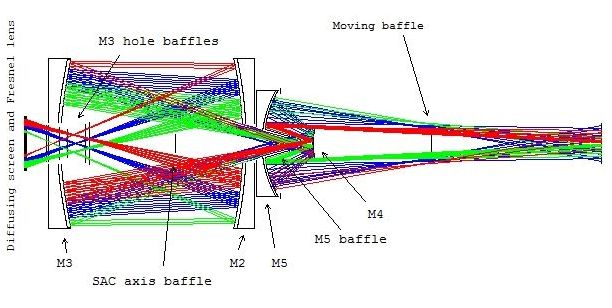 ExistingCalsys+SAC
No imagingat all
No 200 mmsphericalaberrationcaustic
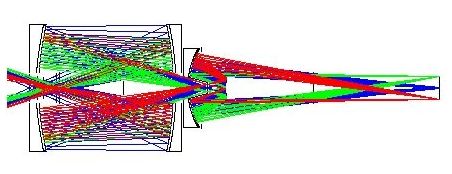 Stars +Primary mirror+ SAC
What will be upgraded?




   Existing
    system







                                                          Existing Calsys Optical
                                                          Relay System (CORS)
                                                            
                                                   The contents of this is the ONLY                                                       thing that  will be upgraded
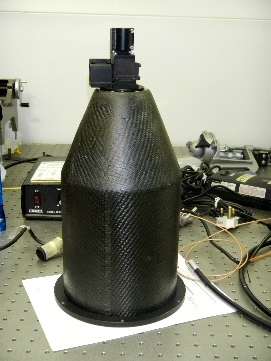 Lamp
Bay
SAC
Liquid
Light
Guides
SAC
Baffle
Relay Optics (CORS)
Fresnel Lens Optical Design
On-axis field angle only
All field angles
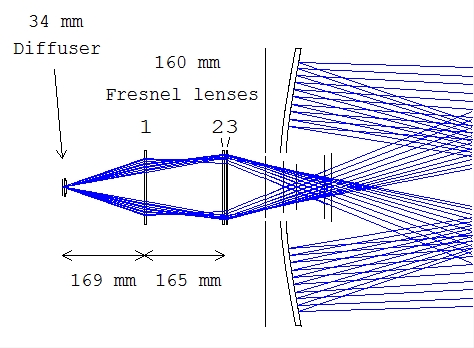 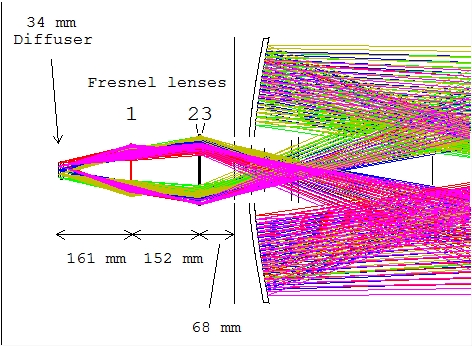 Mechanical Schematic: Overall
On-axis field angle only
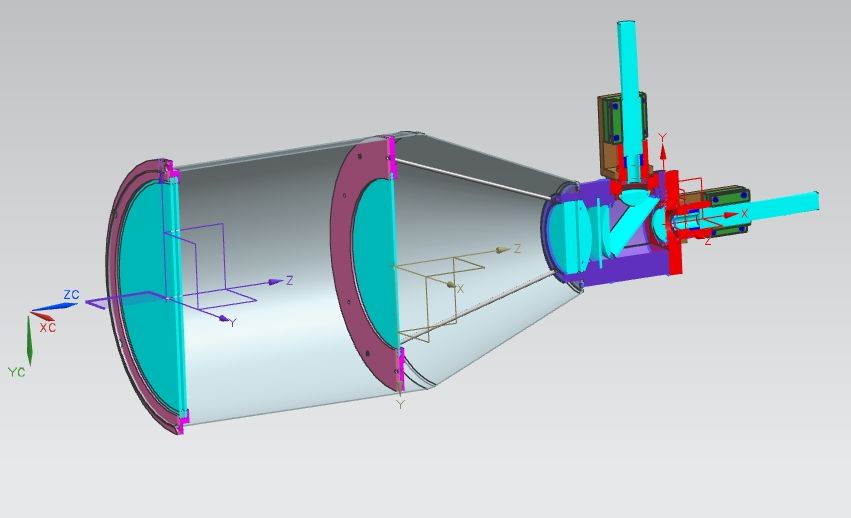 All field angles
Fresnel lenses3,2      and    1
Light guides
Existing carbonfiber enclosure whichwill be re-used
Budget
Fresnel Lenses:		US$ 17820	
Other optics:			US$   2400
Custom mechanical		ZAR   24000	Grand Total:			ZAR 289453R300 000 + 20% contingency approved by the BEC on Friday
Schedule
Design phase complete		  2 weeks
Fresnel Lens procurement:	10 weeksOther optics procurement	  Custom mechanical	
Assembly & Test:		  2 weeks
Installation:			   2  days
		Completion:	15 weeks